SerologyAGGLUTINATION TESTS and IMMUNOASSYS  BASICS  Saud AbdUllah Almasri434104889
Methods for Ag-Ab detection
Precipitation
Agglutination
Hemagglutination and Hemagglutination inhibition
Viral neutralization test
Radio-immunoassays
ELISA
Immunofluorescence
Immmunoblotting
Immunochromatography
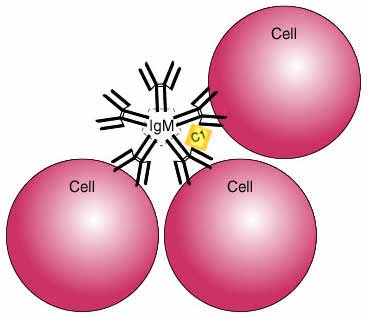 2
Agglutination
Agglutinins
Antibodies that produce such reactions
Involves two-step process:
Sensitization or initial binding
Lattice formation or formation of large aggregates
3
Agglutination
- Types of particles that participate in such reactions:
Erythrocytes
Bacterial cells
Inert carriers such as latex particles
4
Agglutination tests
Antibodies can agglutinate multivalent particulate antigens, such as Red Blood Cells (RBCs) or bacteria
Some viruses also have the ability to agglutinate with RBCs.
This behavior is called agglutination.
Serological tests based on agglutination are usually more sensitive than those based on precipitation
5
Examples
Slide Agglutination Test
Plate Agglutination Test
Tube Agglutination Test
Passive Agglutination Test
Microscopic Agglutination Test
Haemagglutination test (HAT)
6
Steps in Agglutination
Primary phenomenon (SENSITIZATION)
First reaction involving Ag-Ab combination 
Single antigenic determinant on the surface particle
Initial reaction: rapid and reversible
Cross link formation  visible aggregates (stabilization)
7
Secondary phenomenon:
LATTICE FORMATION
Ab + multivalent Ag  stable network (visible reaction)
conc. of Ag and Ab
Governed by  physiochemical factors:
Ionic strength of milieu
pH
temperature
8
Secondary Phenomenon
Lattice Formation
The Fab portion of the Ig molecule attaches to antigens on 2 adjacent cells-visible results in agglutination
If both antigen and antibody are SOLUBLE reaction will become visible over time, ie, precipitation
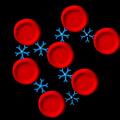 9
DIRECT AGGLUTINATION
-  Test patient serum against large, cellular antigens to screen for the presence of antibodies.
Antigen is naturally present on the surface of the cells.
In this case, the Ag-Ab reaction forms an agglutination, which is directly visible.
10
DIRECT AGGLUTINATION
The particle antigen may be a bacterium.
  e.g.: Serotyping of E. coli, Salmonella using a specific antiserum
The particle antigen may be a parasite.
   e.g.: Serodiagnosis of Toxoplasmosis
The particle antigen may be a red blood cell.
  e.g.: Determination of blood groups
11
12
DIRECT AGGLUTINATION
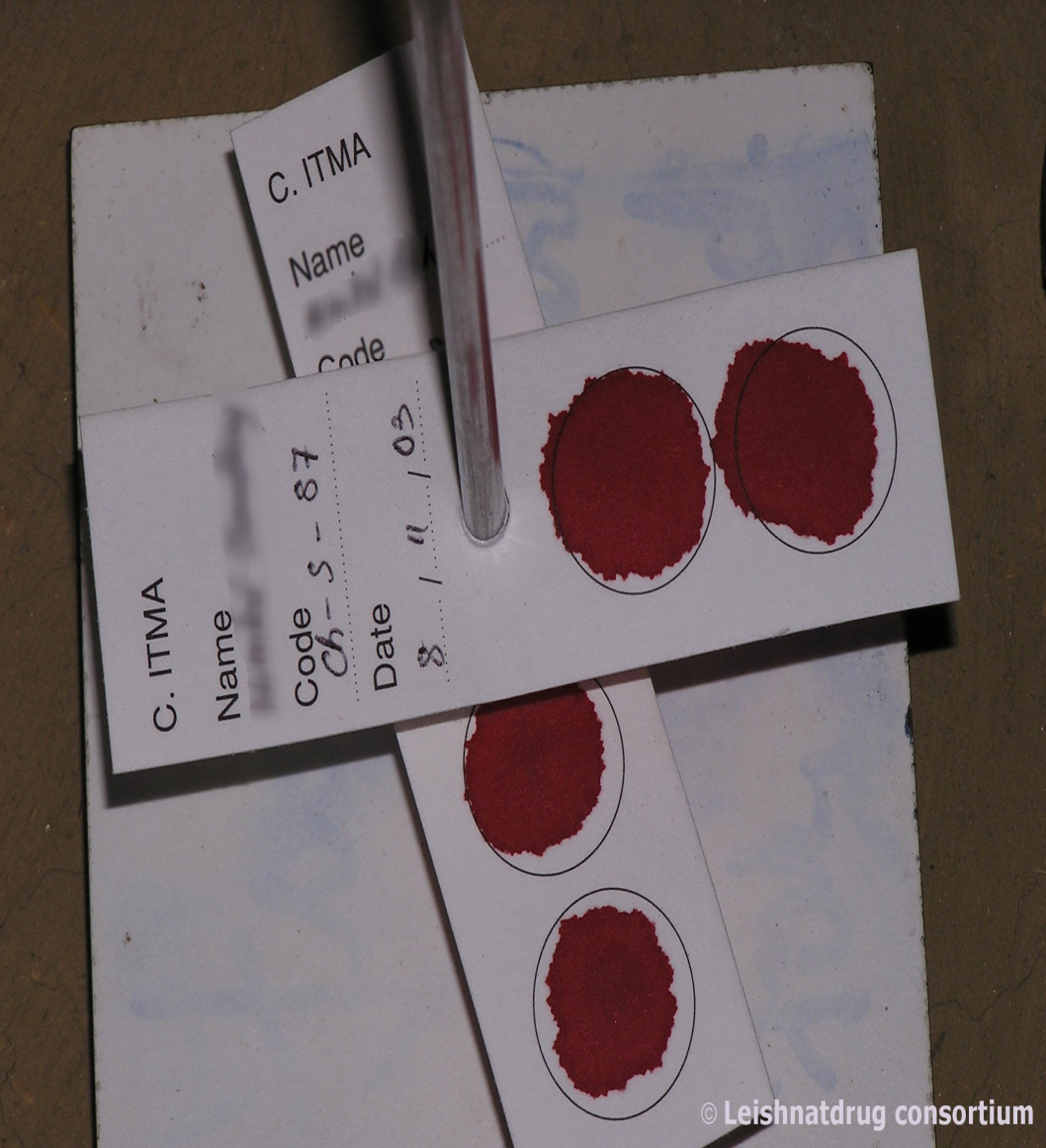 These reactions can be performed on slides (rapid tests) or on microliter plates or tubes for Antibody titration if required.
13
Direct agglutination
Ag-Ab complex
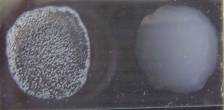 Positive     Negative
Principle
combination of an insoluble particulate antigen with its soluble antibody 
- forms antigen-antibody complex. 
- particles clump/agglutinate 
used for antigen detection
Examples
- bacterial agglutination tests for sero-typing and sero-grouping e.g., Vibrio cholerae, Salmonella spp
[Speaker Notes: Pictures public domain]
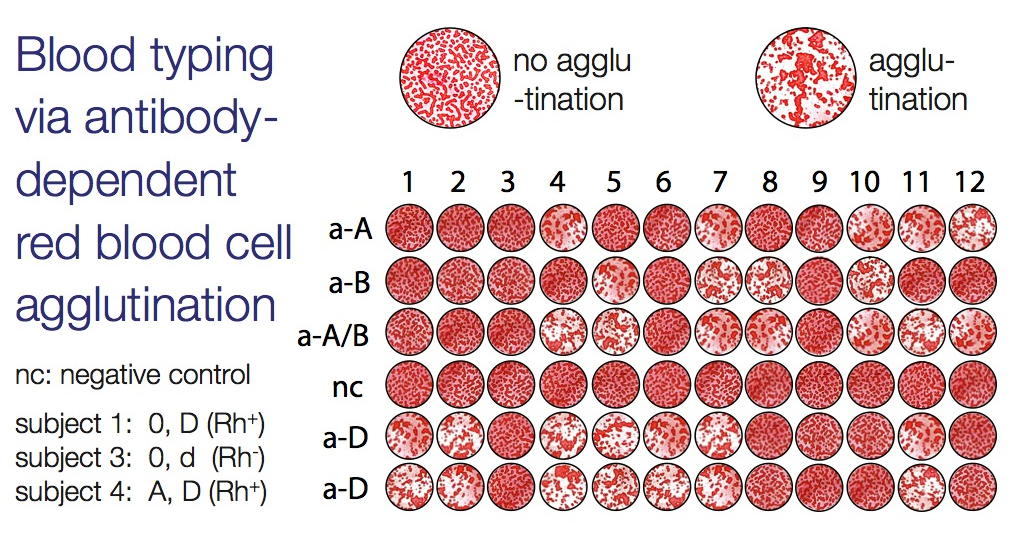 Slide Agglutination Test
Used for serotyping (e.g. Salmonella)
Antigen: isolated Salmonella in suspension
Antibody: specific antisera against Salmonella
Place test Salmonella in a drop of saline on a slide               
Add a drop of antiserum, mix and rock slide for approx. 1 minute
Examine for agglutination
16
17
Direct agglutination
Ag-Ab complex
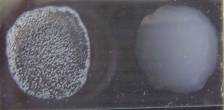 Positive     Negative
Principle
combination of an insoluble particulate antigen with its soluble antibody 
forms antigen-antibody complex 
particles clump/agglutinate 
used for antigen detection
Examples
bacterial agglutination tests for sero-typing and sero-grouping e.g., Vibrio cholerae, Salmonella spp
[Speaker Notes: Pictures public domain]
Slide Agglutination Test
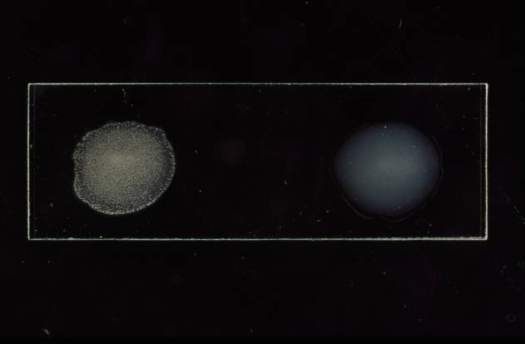 8/6/2017
Dr.T.V.Rao MD
19
Tube Agglutination Test
Also known as the standard agglutination test or serum agglutination test (SAT)
Test serum is diluted in a series of tubes (doubling dilutions)
Constant defined amount of antigen is then added to each tube and tubes incubated for ~20h @37°C
Particular antigen clumps at the bottom of the test tube
Test is read at 50% agglutination
Quantitative
Confirmatory test for ELISA reactors
Example: Brucellosis screening , Widal Testing
20
Tube Agglutination Test
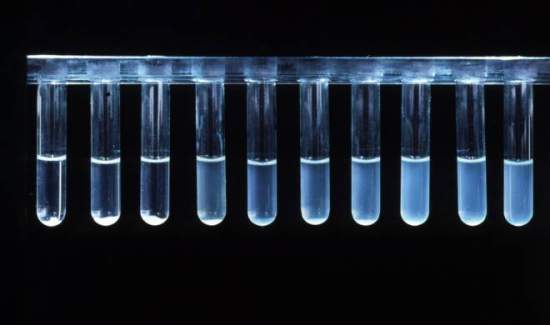 8/6/2017
Dr.T.V.Rao MD
21
Tube Agglutination Test
Agglutination
No agglutination
1/10
1/20
1/40
1/80
1/160
1/320
Neg. ctrl
In this case, the titre is 1/40
Passive Agglutination
An agglutination reaction that employs particles that are coated with antigens not normally found in the cell surfaces
Particle carriers include:
 Red blood cells
 Polystyrene latex
 Bentonite
 charcoal
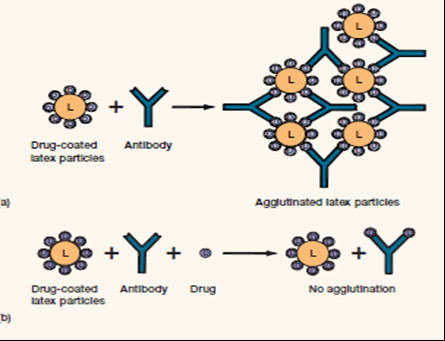 23
Passive Agglutination
Passive agglutination has been used in the detection of :
- Rheumatoid factor
- Antinuclear antibody in LE
- Ab to group A streptococcus antigens
- Ab to Trichinella spiralis
24
Passive Agglutination Test
Converting a precipitating test to an agglutinating test
Chemically link soluble antigen to inert particles such as LATEX or RBC
Addition of specific antibody will cause the particles to agglutinate
Reverse PAT: antibody linked to LATEX
e.g. Lancefield grouping in Streptococci.
25
Reverse passive agglutination
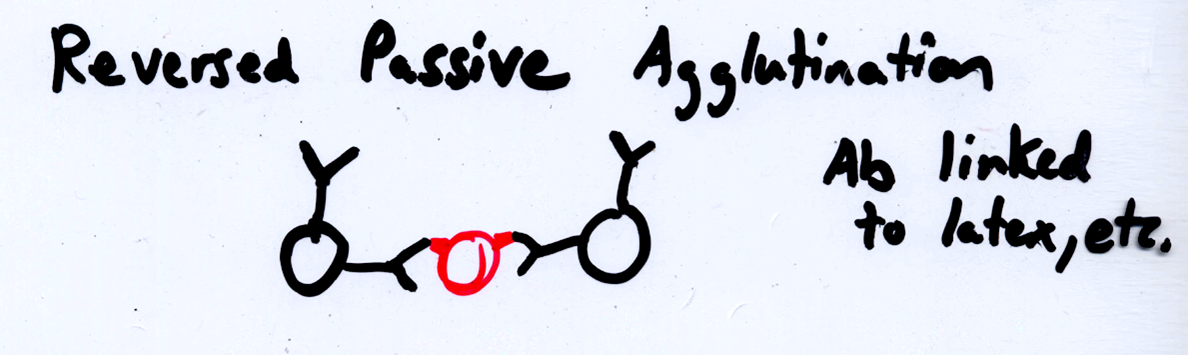 Principle
- antigen binds to soluble antibody coated on carrier particles and results in agglutination 
- detects antigens
Example
- detecting cholera toxin
26
REVERSE PASSIVEAgglutination Tests
Antibody rather than antigen is attached to a carrier particle
For the detection of microbial antigens such as:
Group A and B streptococcus
Staphylococcus aureus
Neisseria meningitides
Haemophilus influenza
Rotavirus
Cryptococcus neoformans
Mycoplasma pneumoniae
Candida albicans
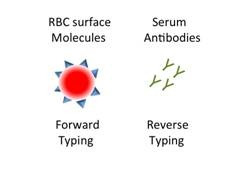 27